Fall 2021
In-Service Day
Welcome
Diana Z. Rodriguez, Chancellor
Dr. Anne Viricel, Chair SBCCD Board of Trustees
Dr. Kevin Horan, President
Instruction, Dr. Keith Wurtz 
Student Services, Dr. Delmy Spencer
Administrative Services, Mike Strong
Institutional Advancement, Michelle Riggs
Q&A
Agenda
Board of Trustees
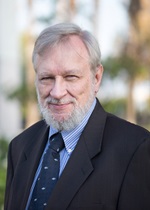 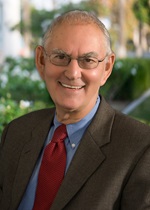 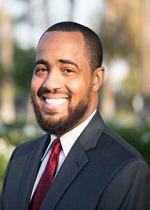 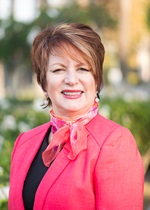 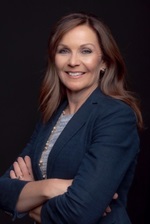 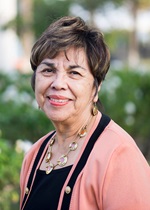 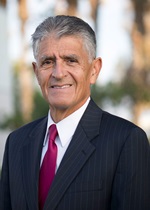 Dr. Stephanie Houston
Vice Chair
Gloria Macias Harrison
Clerk
Dr. Anne Viricel
Chair
Joseph Williams
John Longville
Frank Reyes
Dr. Don Singer
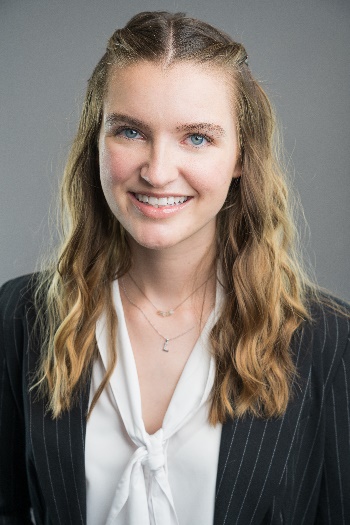 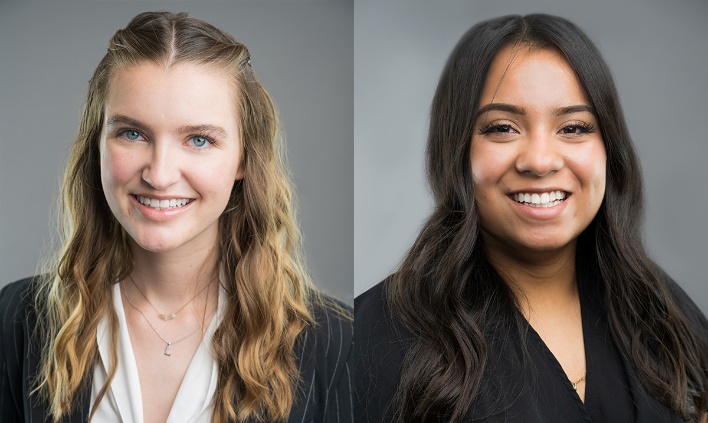 Lauren Ashlock
Student Trustee
Crafton Hills College
Elena Sanchez
Student Trustee
San Bernardino Valley College
New Employees
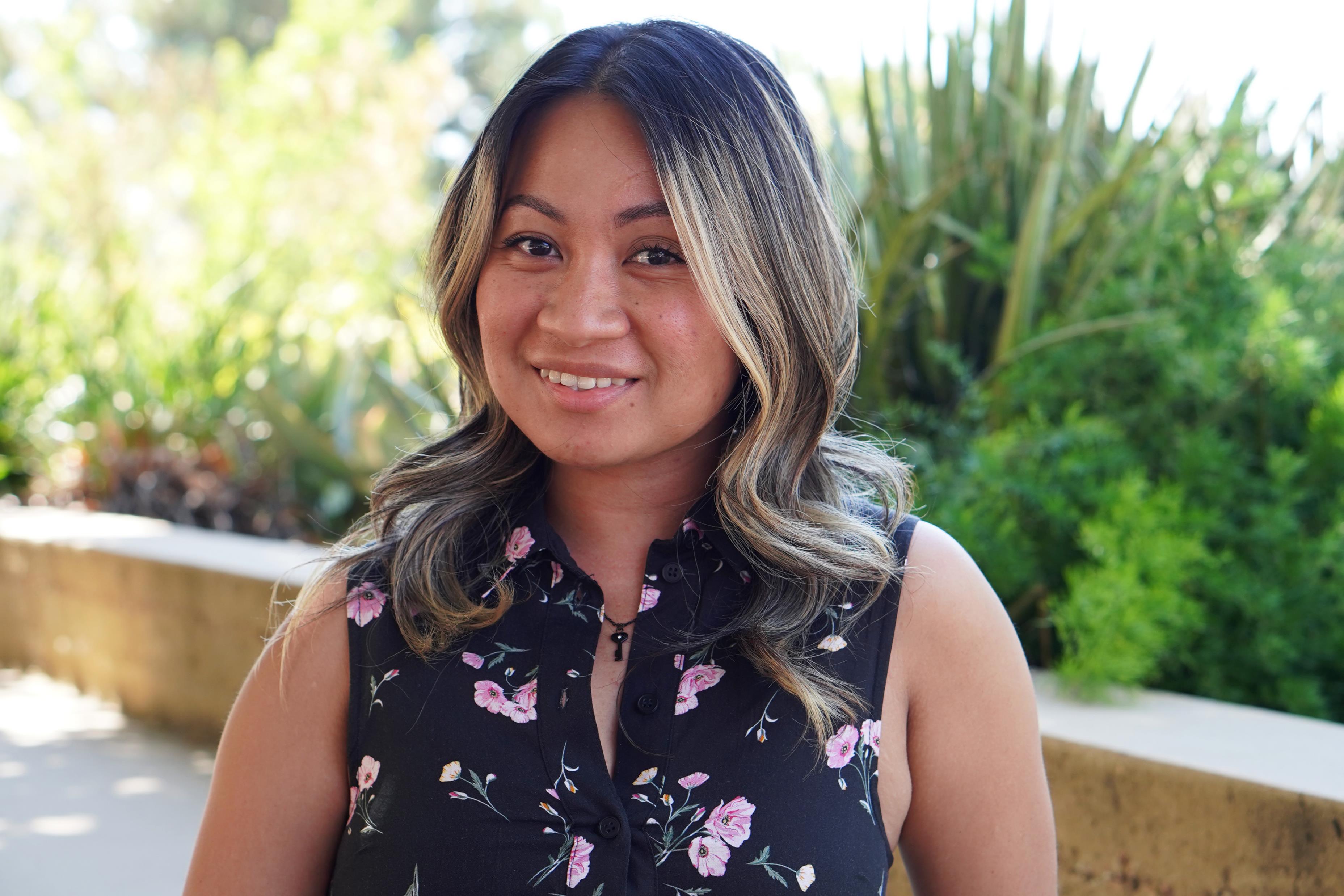 Classified Professionals
Maita Dawang
Senior Student Services Technician
EOPS
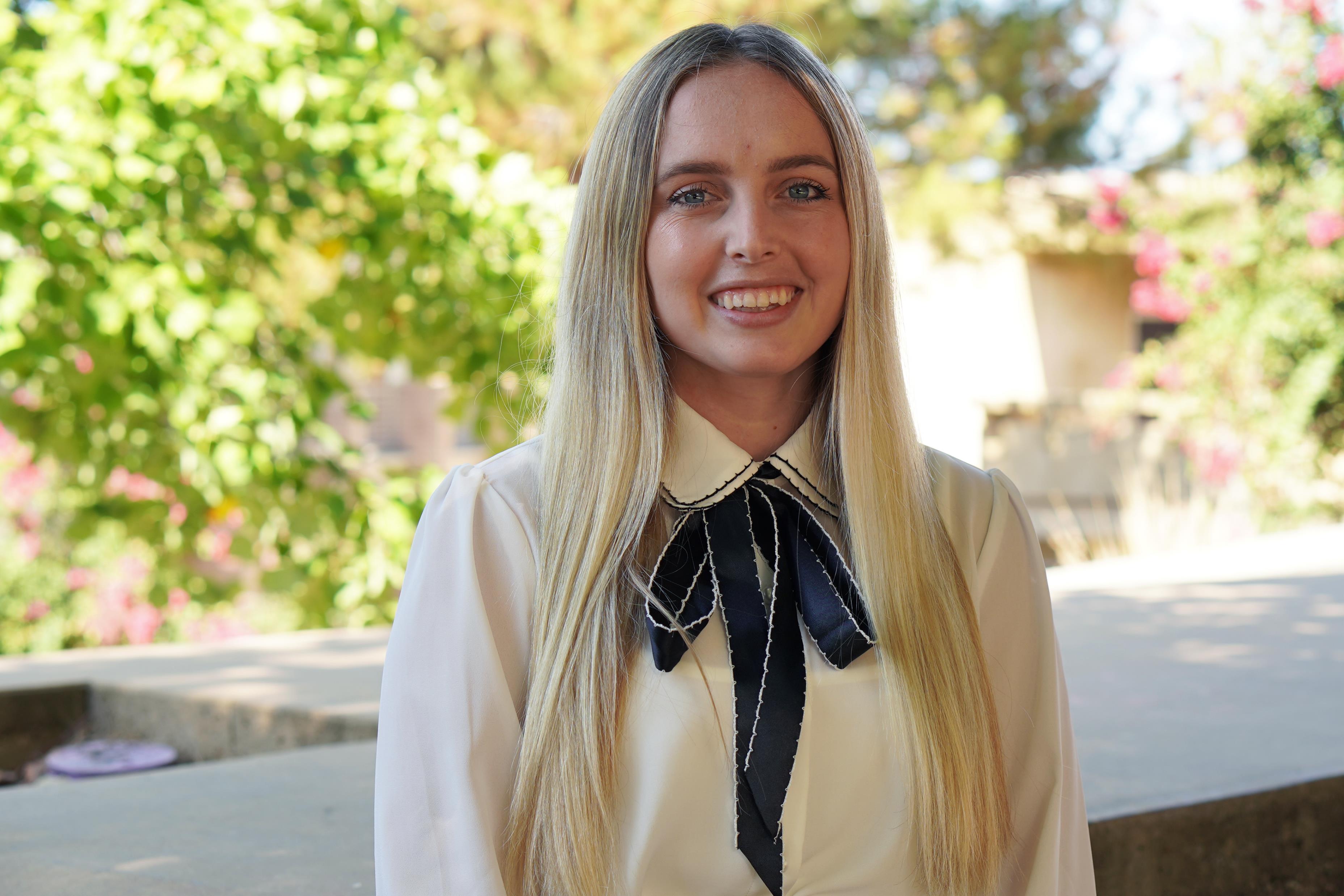 Classified Professionals
Haly Mount
Student Services Technician
EOPS
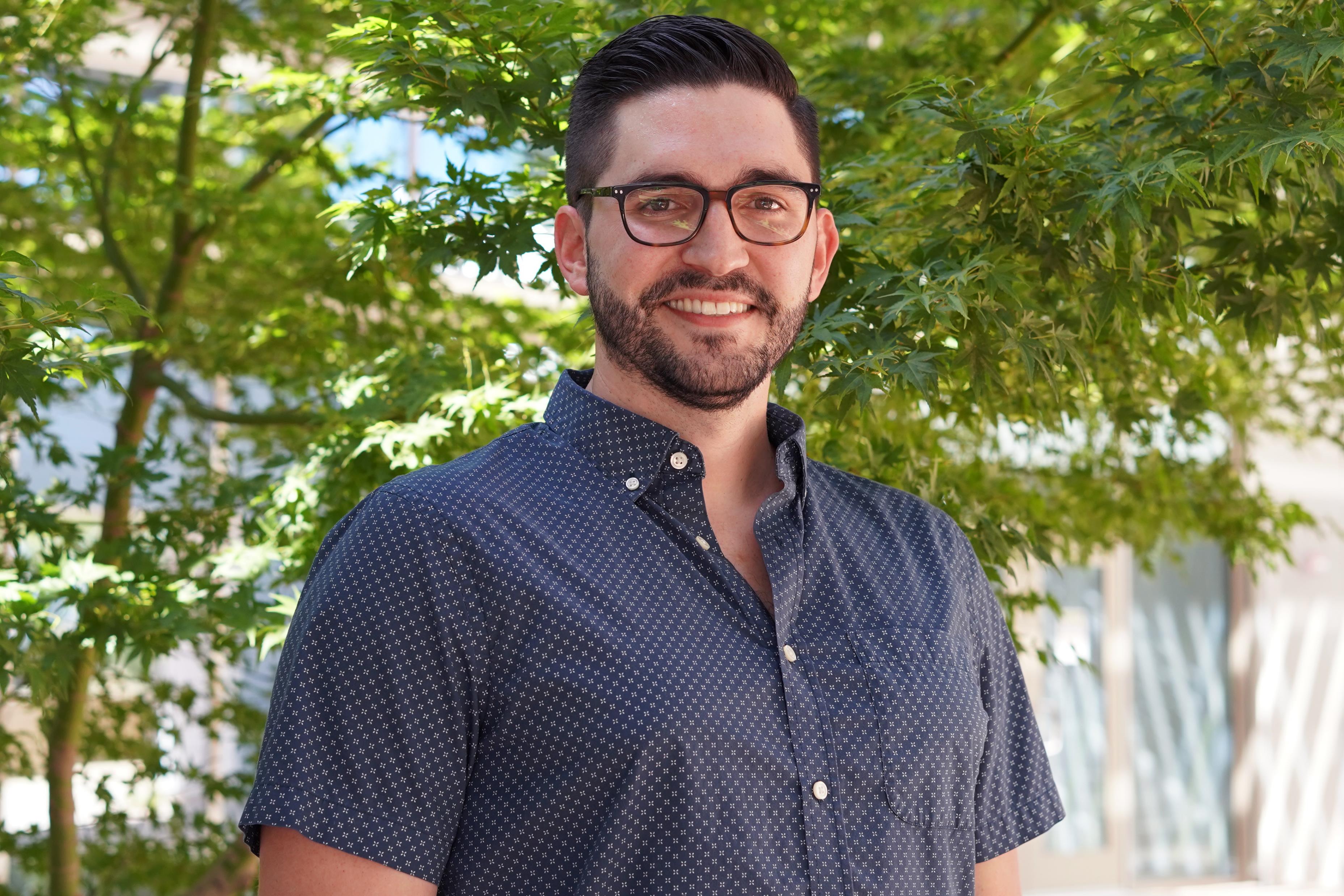 Full-Time Faculty
Alex Beechko
Anatomy & Physiology
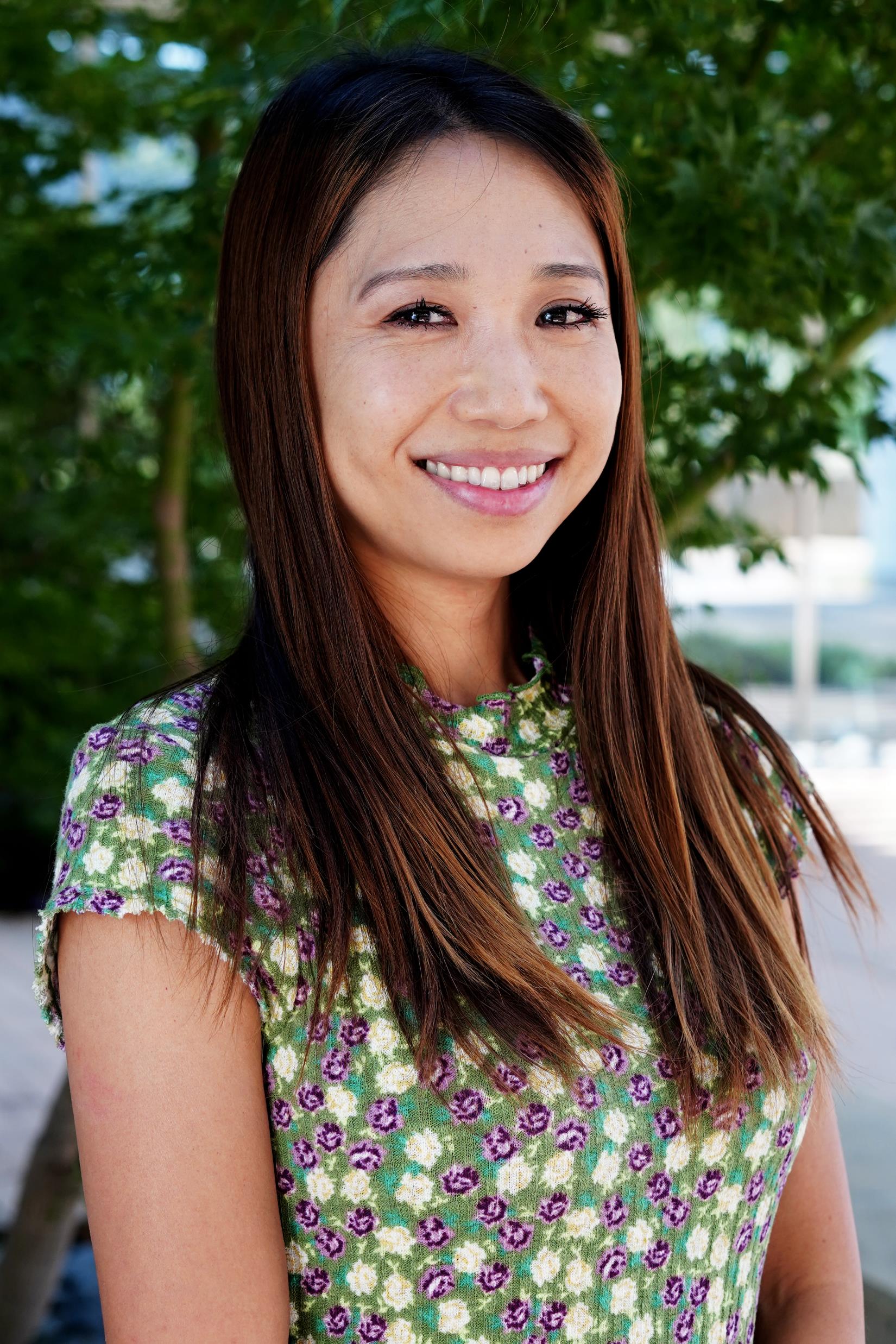 Full-Time Faculty
Yuki Toyooka Smith
Art
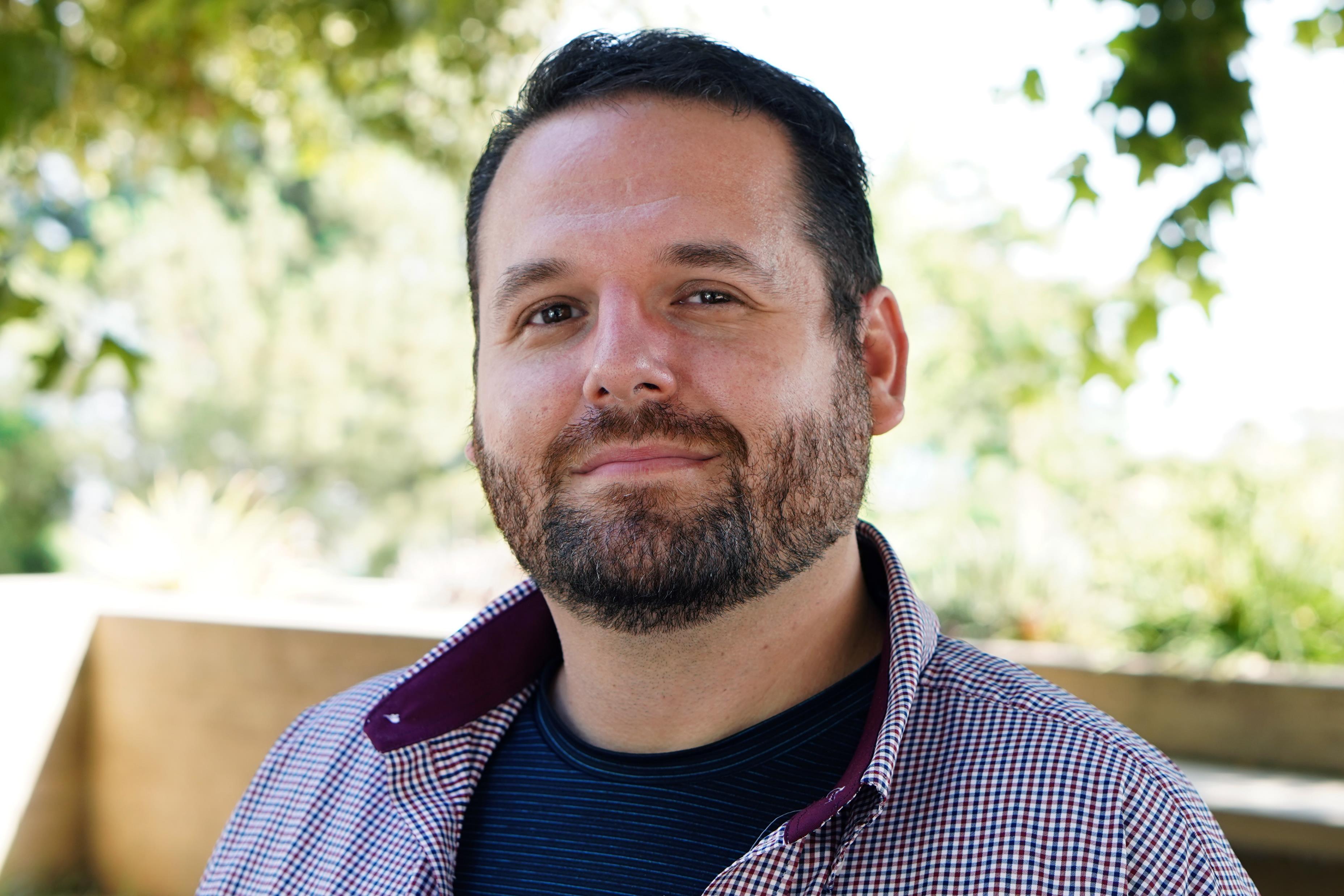 Full-Time Faculty
Peter Gend
Digital Media
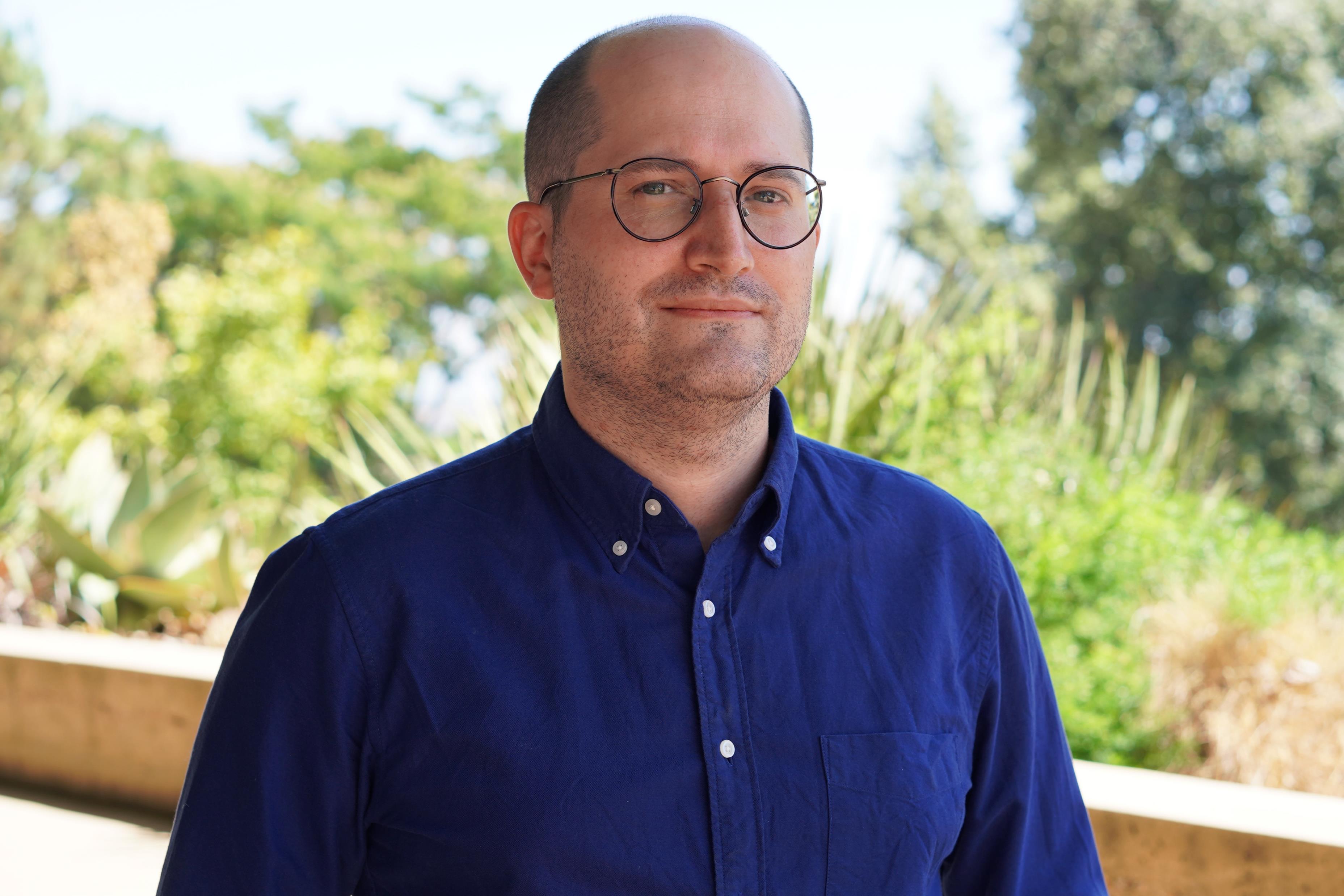 Full-Time Faculty
Ed Ferrari
English
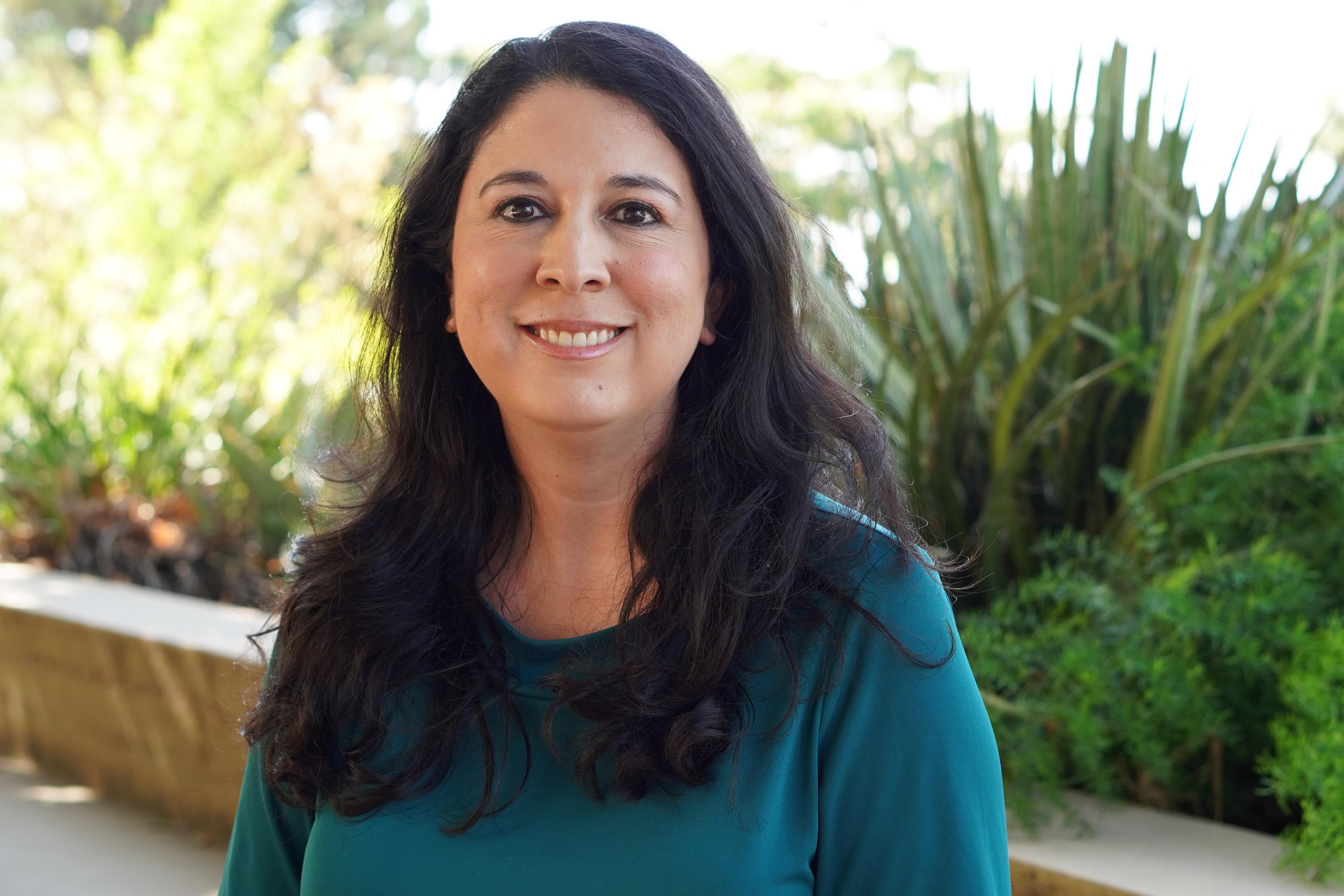 Full-Time Faculty
Natalie Lopez
Librarian
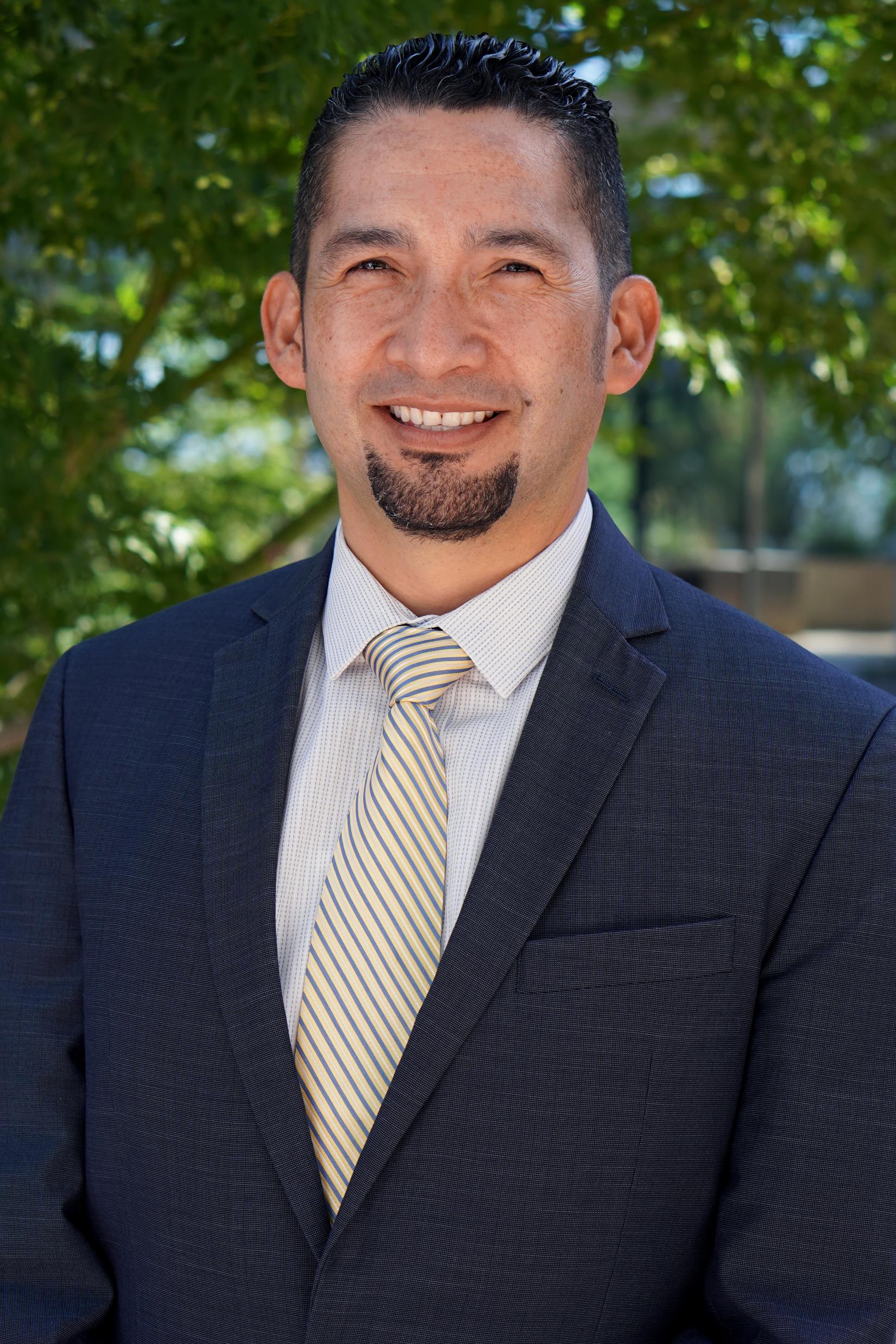 Management Team
Dr. Ivan Pena
Dean of Equity and Student Success
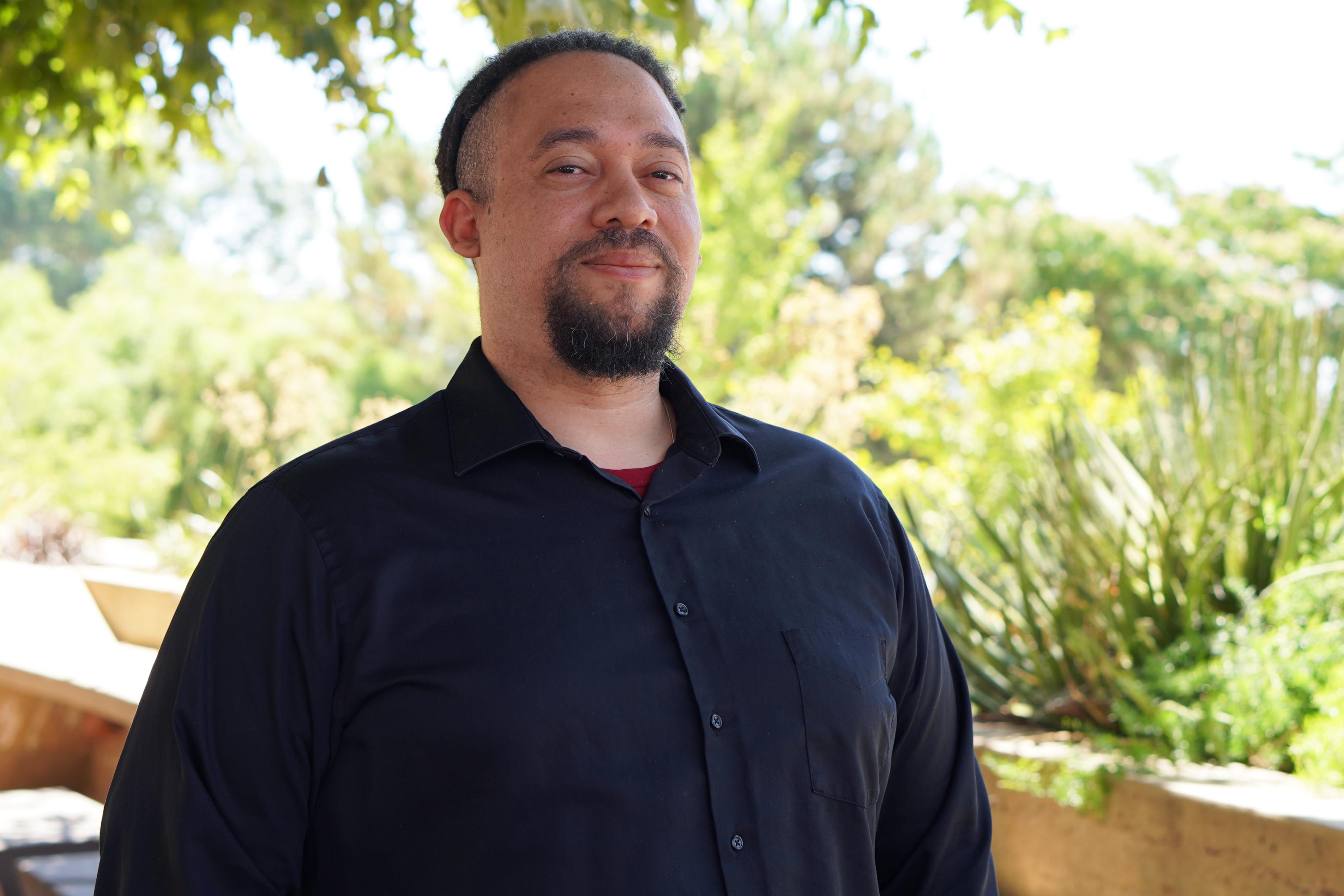 Management Team
Anthony White
Interim Director of Technology Services
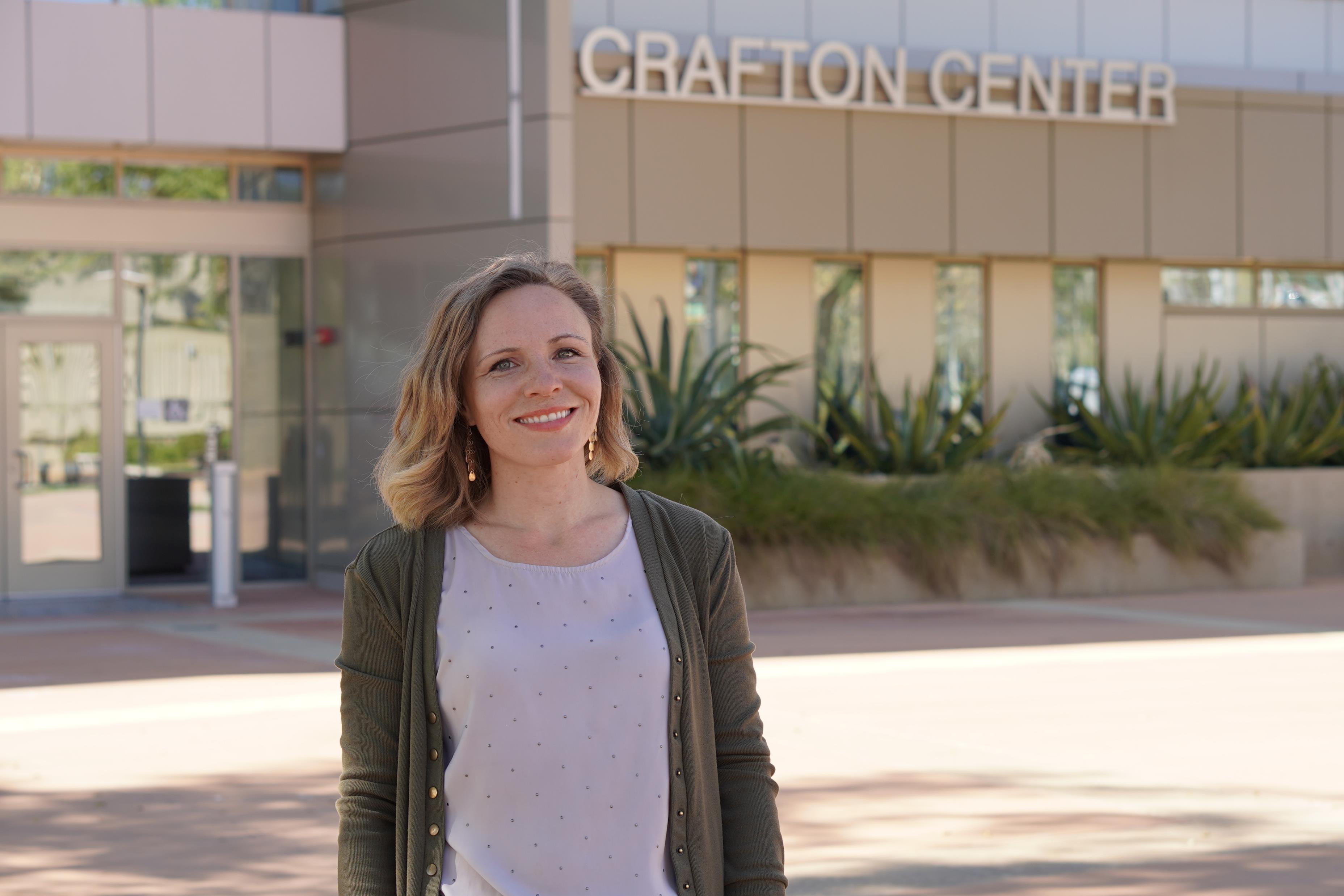 Senate Leadership
Academic Senate
Brandi Bailes, President
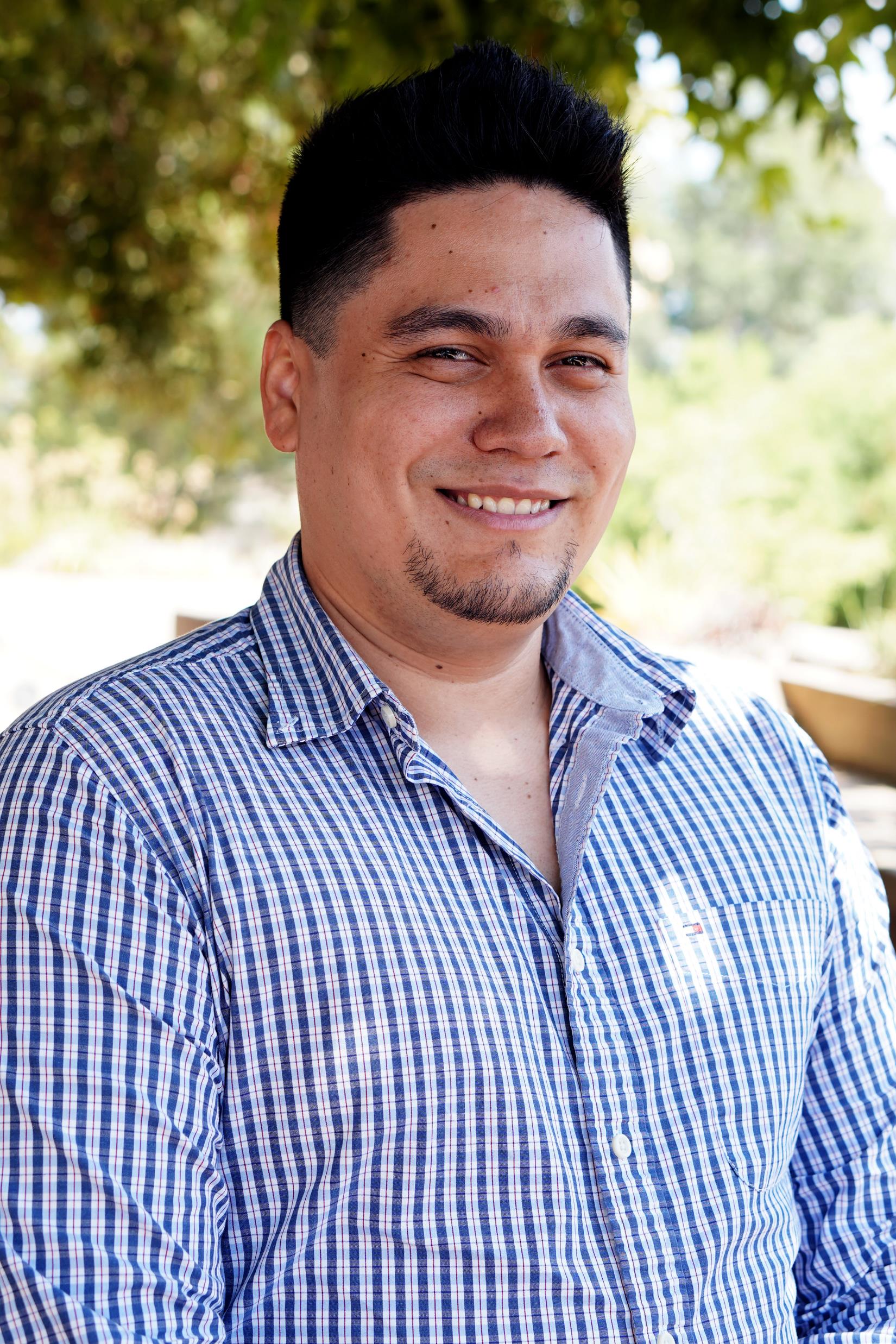 Senate Leadership
Classified Senate
Alex Jaco, President
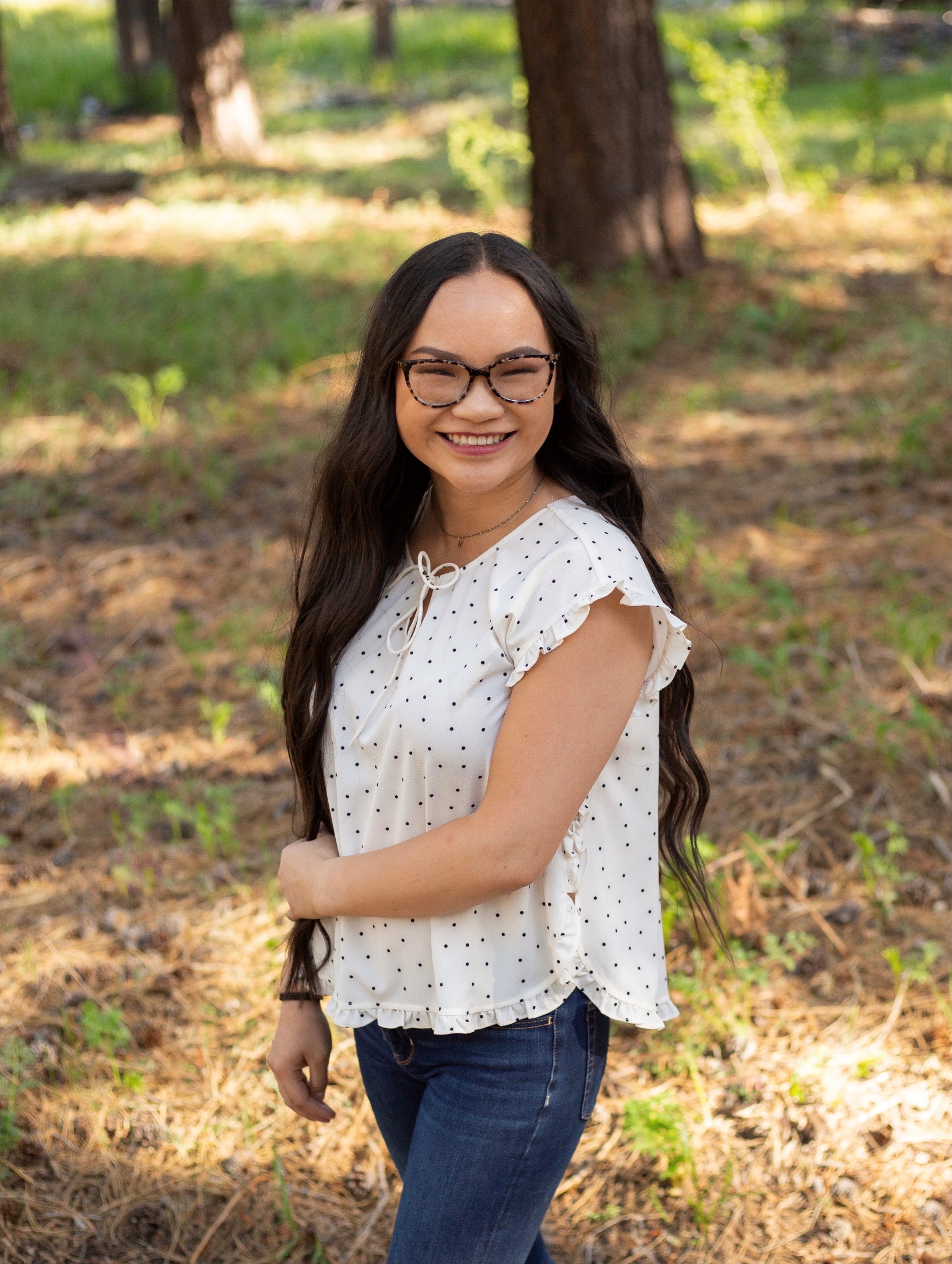 Senate Leadership
Associated Students Senate
Madeleine Boone, President
Classified Senate Awards
Classified of the Year
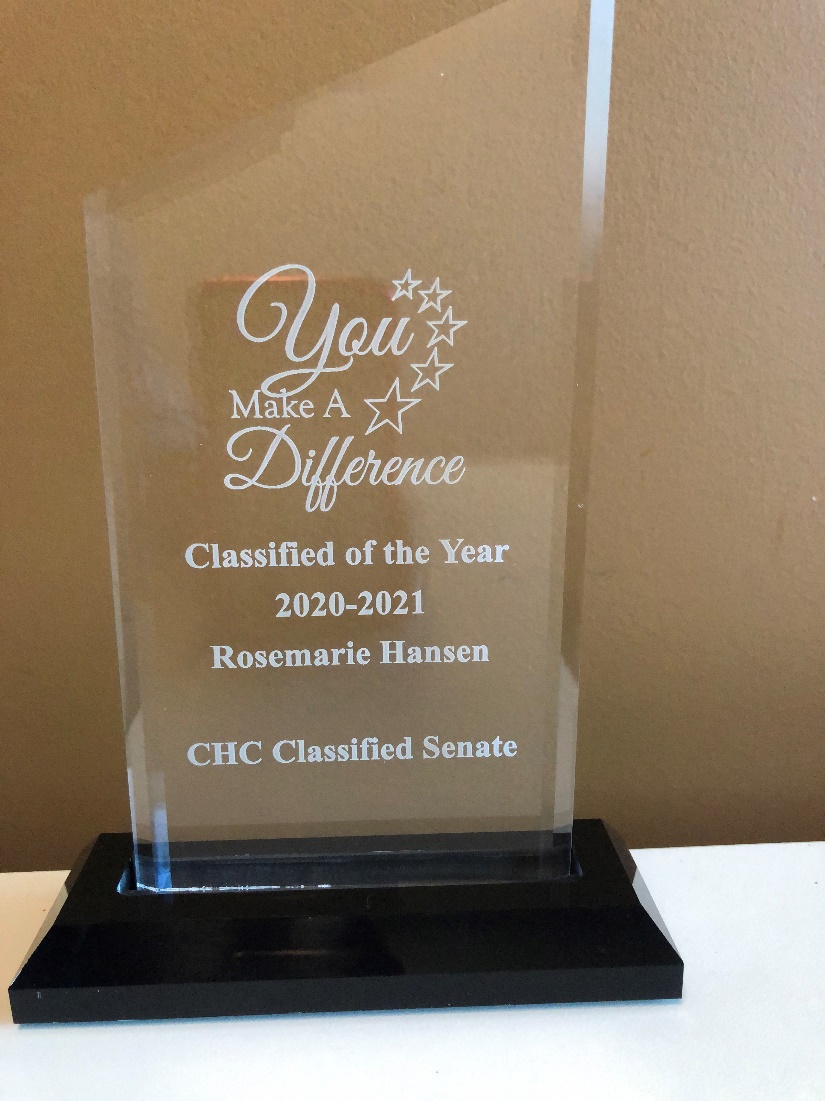 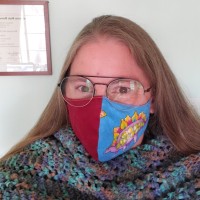 Rosemarie Hansen
Laboratory Technician, Anatomy/Physiology
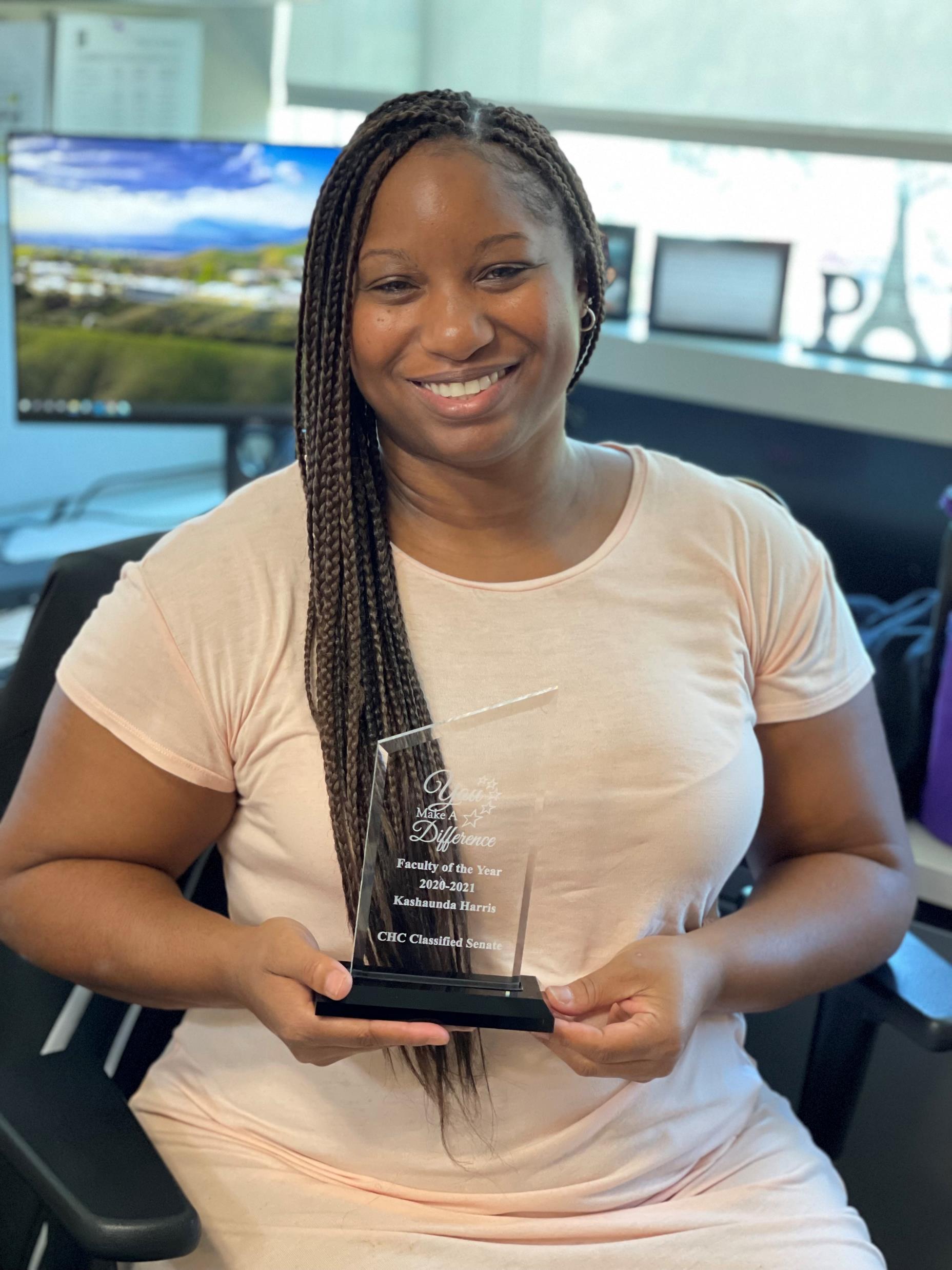 Faculty of the Year
Kashaunda Harris
Counselor, EOPS/CARE/CalWORKS
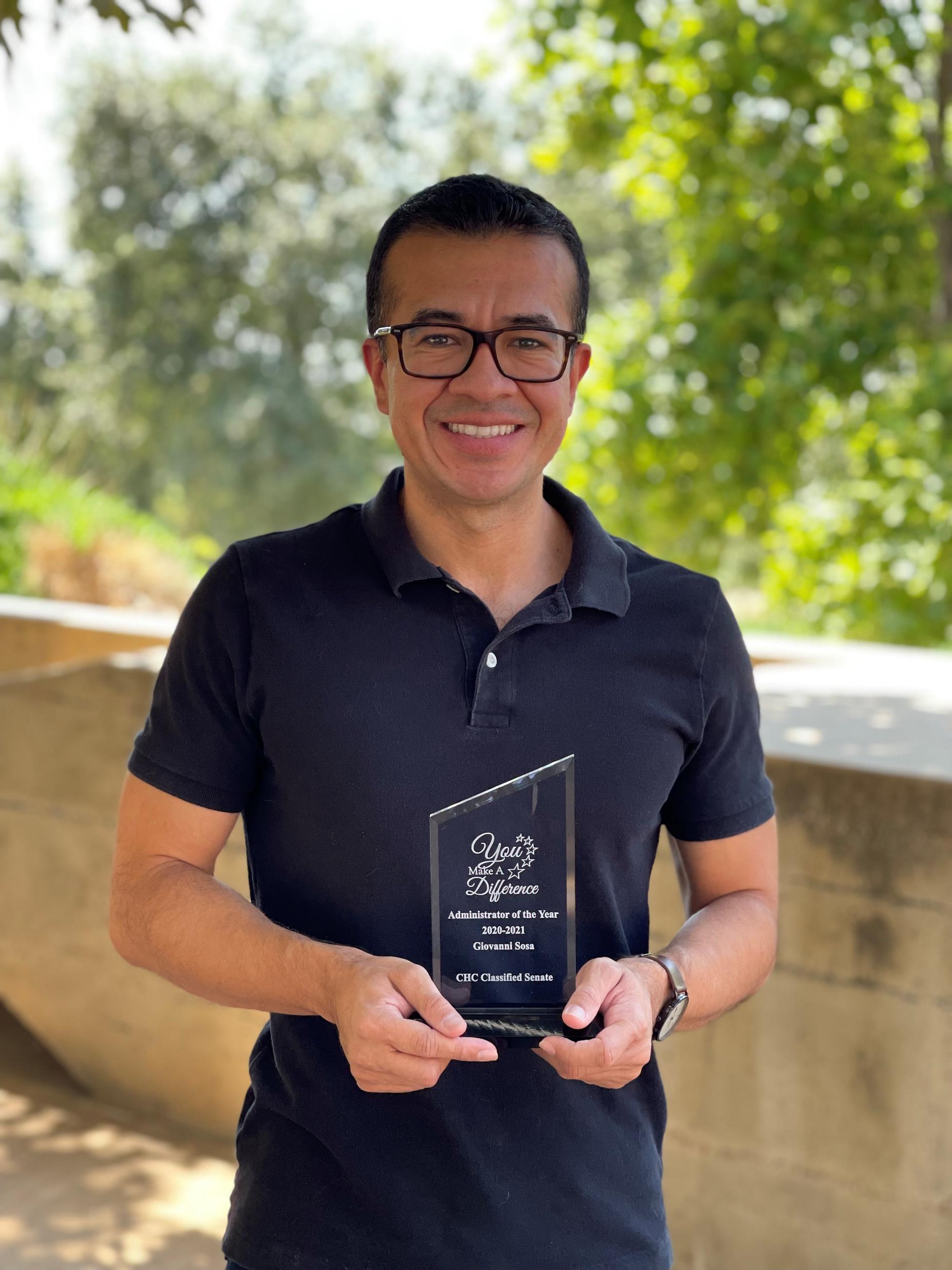 Manager of the Year
Dr. Gio Sosa
Dean, Institutional Effectiveness, Research & Planning
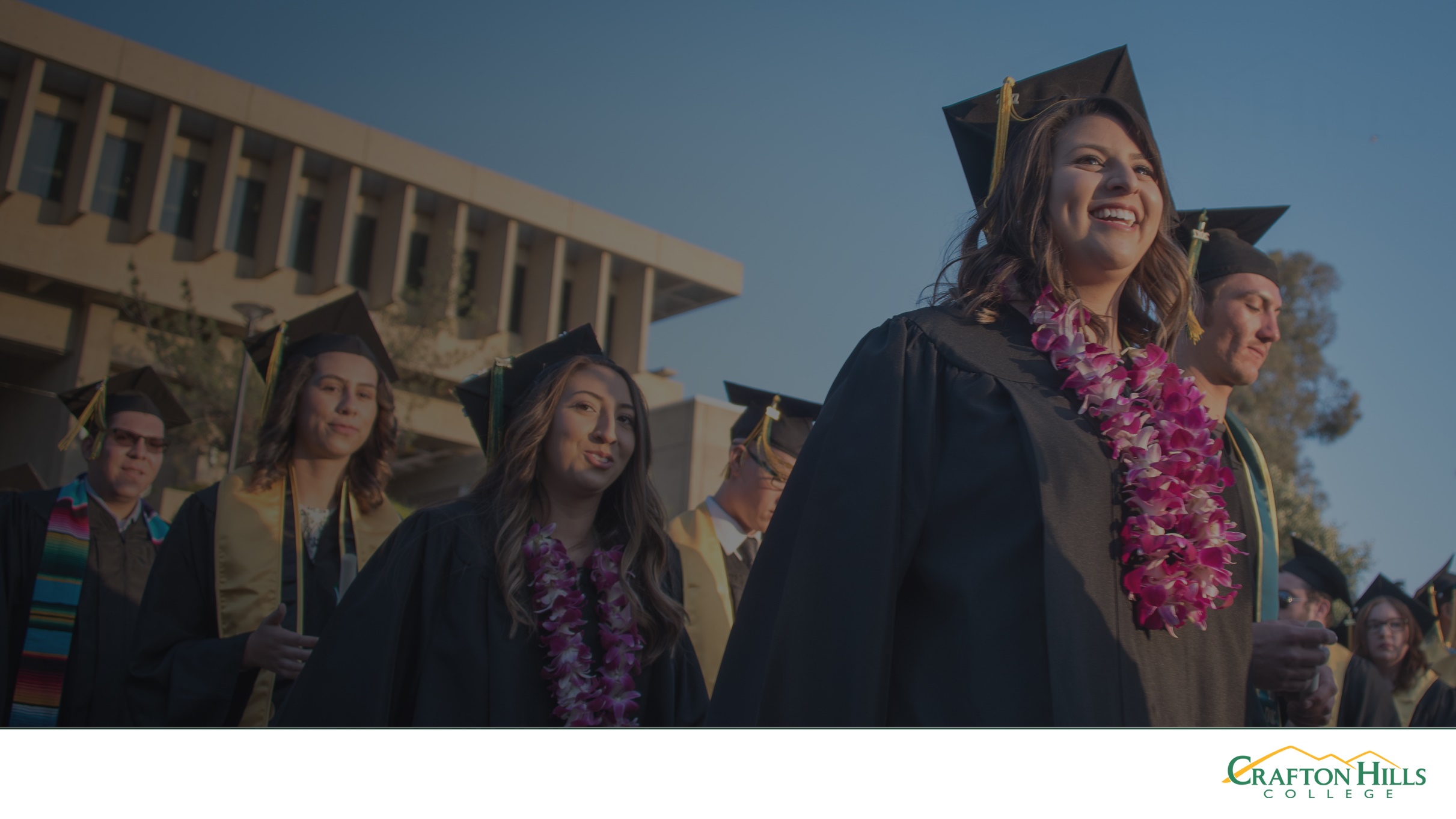 Know your ‘Why’
Moving forward…
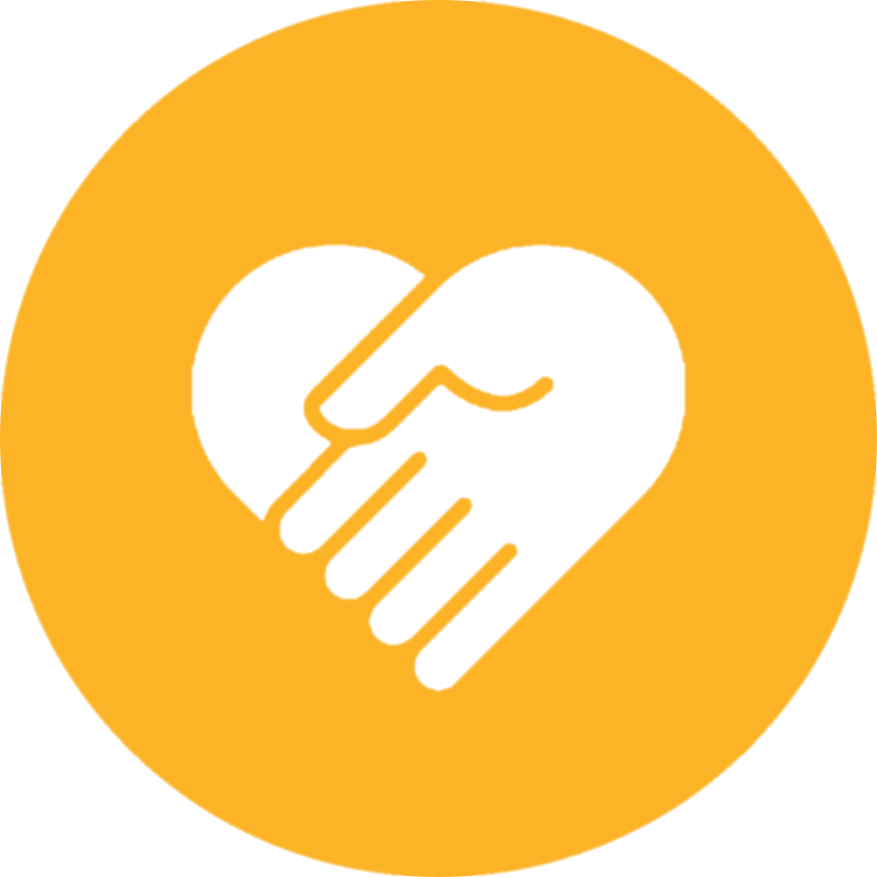 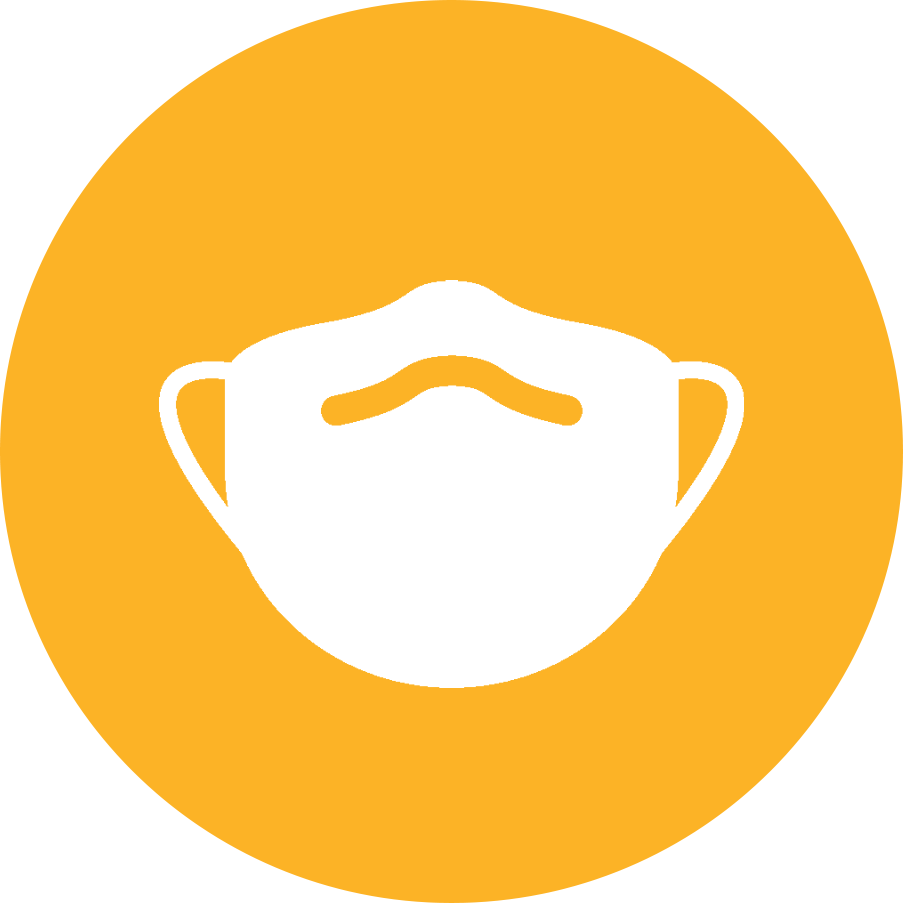 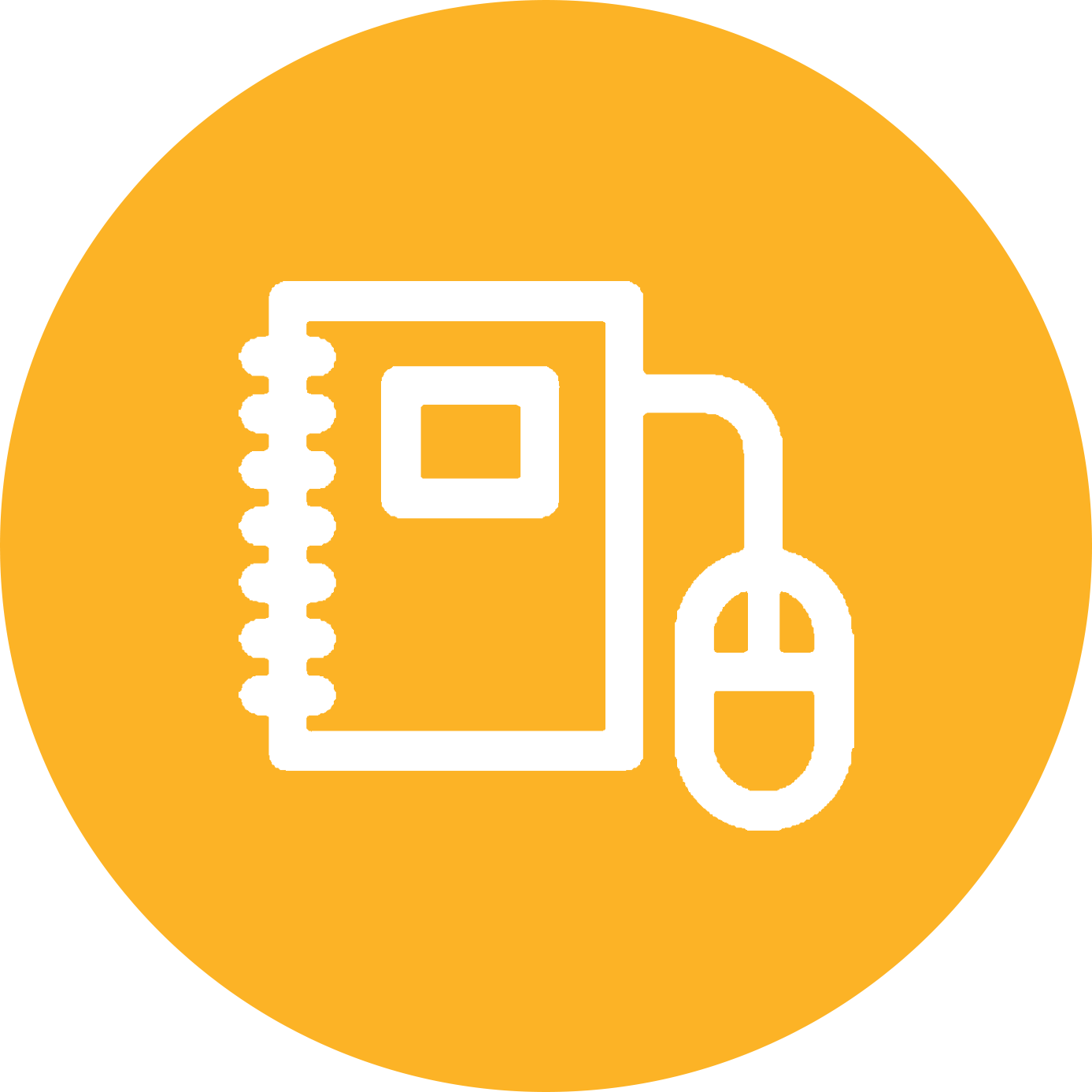 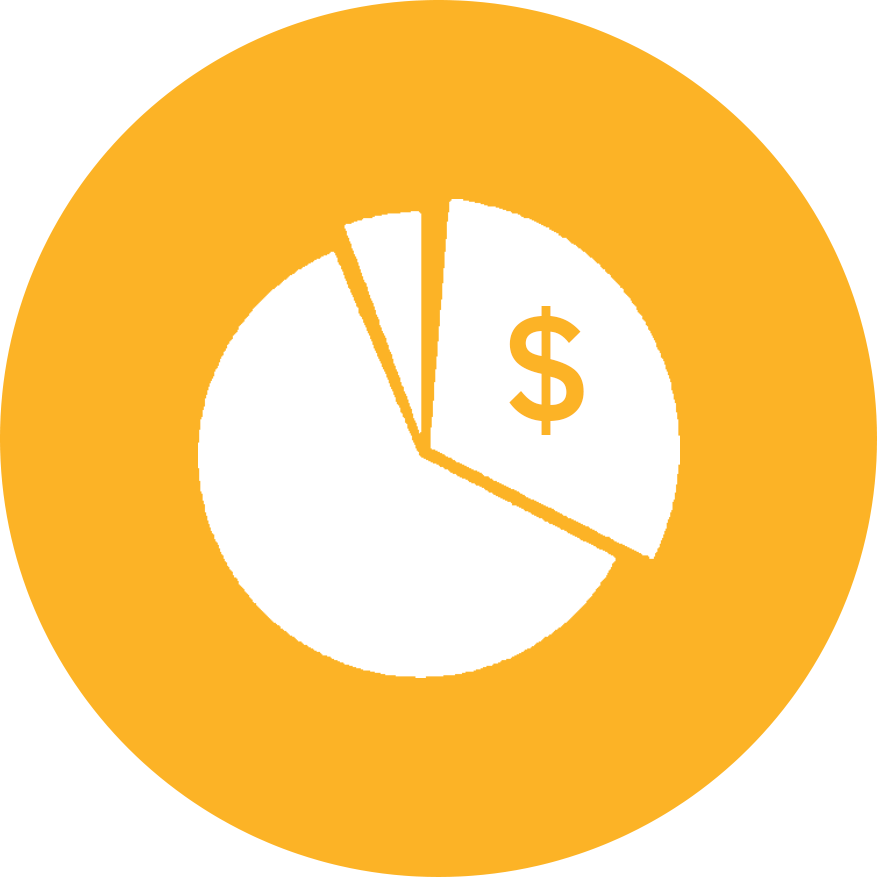 Slow Spread
of COVID-19
Distance & F2F Learning
Strategic Planning
Race, Healing
and Action
Our students are at the center of what we do
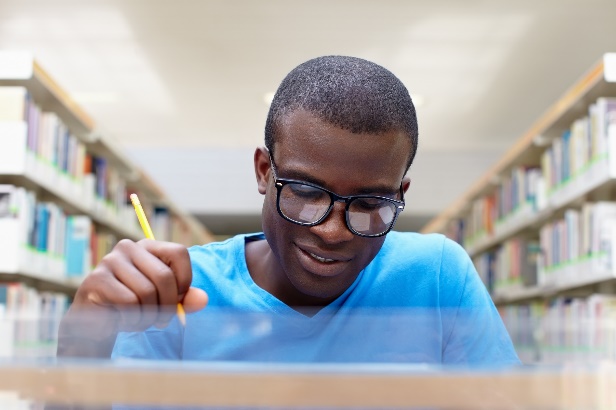 2021 Strategic Directions
Strategic Planning
Guided Pathways Implementation
Equity & Diversity
Operational Efficiencies
Facilities
Vision for Success Goals
Increase the Number of Associate Degrees, Credentials, Certificates, or Specific Job Skills
Increase the Number of Associate Degrees for Transfer
Decrease the Number of Units Accumulated by Students
Increase Living Wage
Decrease Equity Gaps
Decrease Regional Gaps
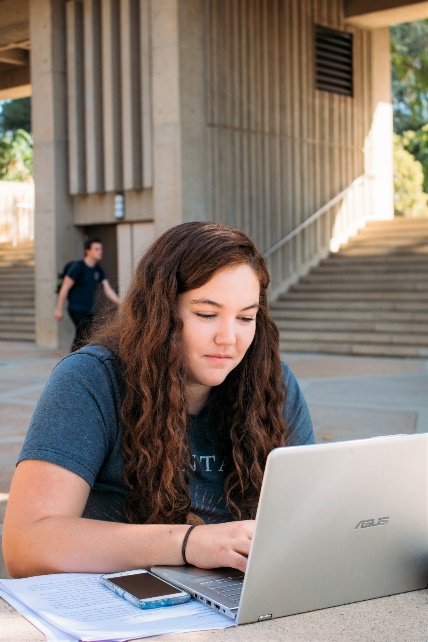 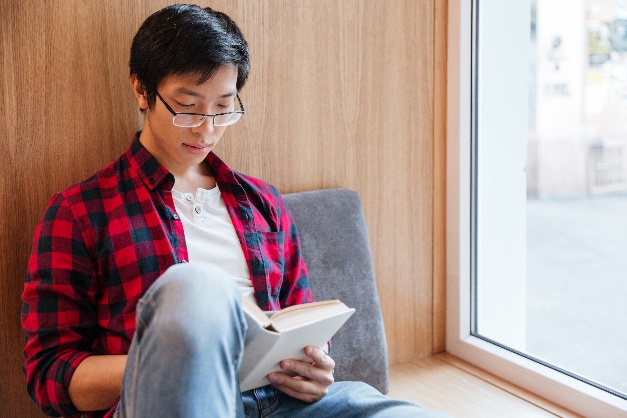 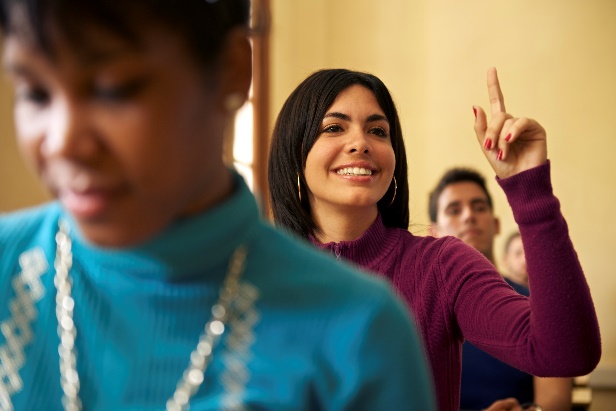 Good News
Success Highlights
Annual Total Awards
2018-2019 = 1,347 Certificates (571) & Degrees (776)
2019-2020 = 1,580 Certificates (780) & Degrees (800)
2020-2021 = 1,471 Certificates (616) & Degrees (855)

176% Increase in President’s Circle Members
December 2018 = 	34 Members
December 2019 =	56 Members
August 2021	  =	94 Members
Success Highlights
Diversity, Equity, Inclusion & Anti-Racism
USC Equity Alliance (50 personnel participated)
District & College Critical Conversations on Race
Monthly Virtual Cultural Events
One Book, One College
’20 – ’21 Spare Parts, Joshua Davis
’21 – ’22 Between the World and Me, Ta-Nehisi Coates

AB 705 English
2019 = 69% of students complete transfer level English (highest in the Inland Empire)
Eliminated Disproportionate Impact (DI) for LatinX and African American students
Success Highlights
Transfer
Fall 2020 UC Admit Rate (75%) highest in the Inland Empire
100% of students accepted into CSUSB completed “Golden Four” requirement 
Financial Aid
Over $1.9 million in Emergency COVID Aid distributed directly to students
Books+ Partnership with Follett
Our graduates are ready for the workforce
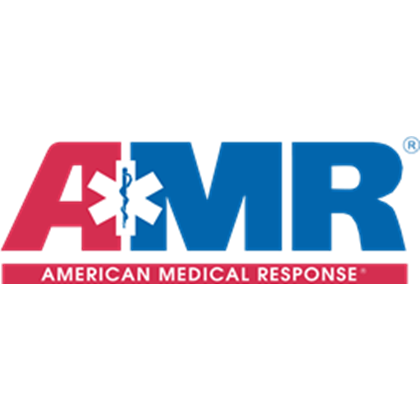 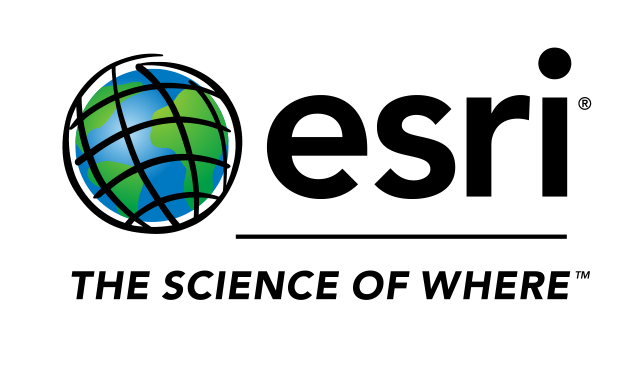 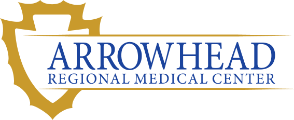 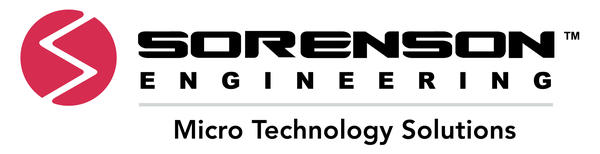 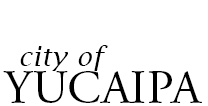 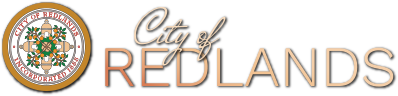 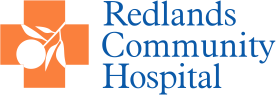 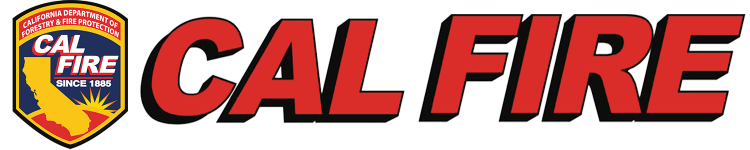 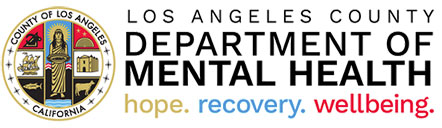 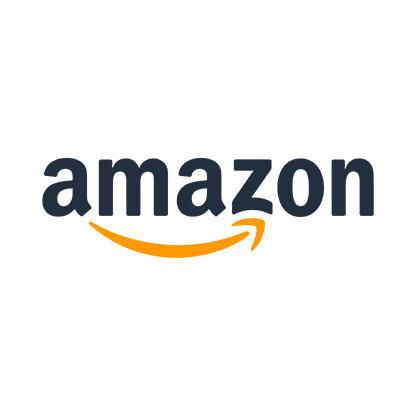 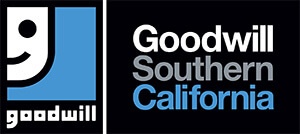 San Bernardino 
Community College District 
Saves Taxpayers $19.6 Million
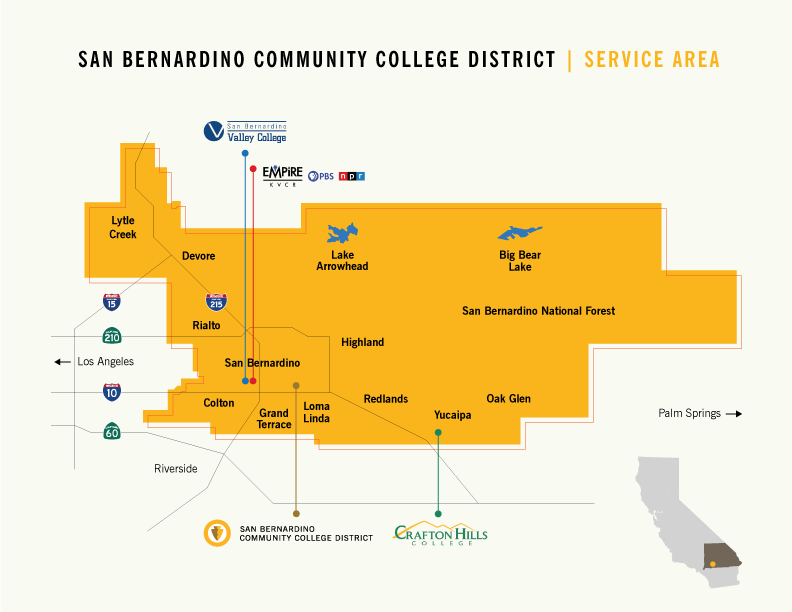 We add $621,800,000 to the regional economy every year
Our students re-enter the workforce with new skills, empowering them to earn higher wages and salaries.
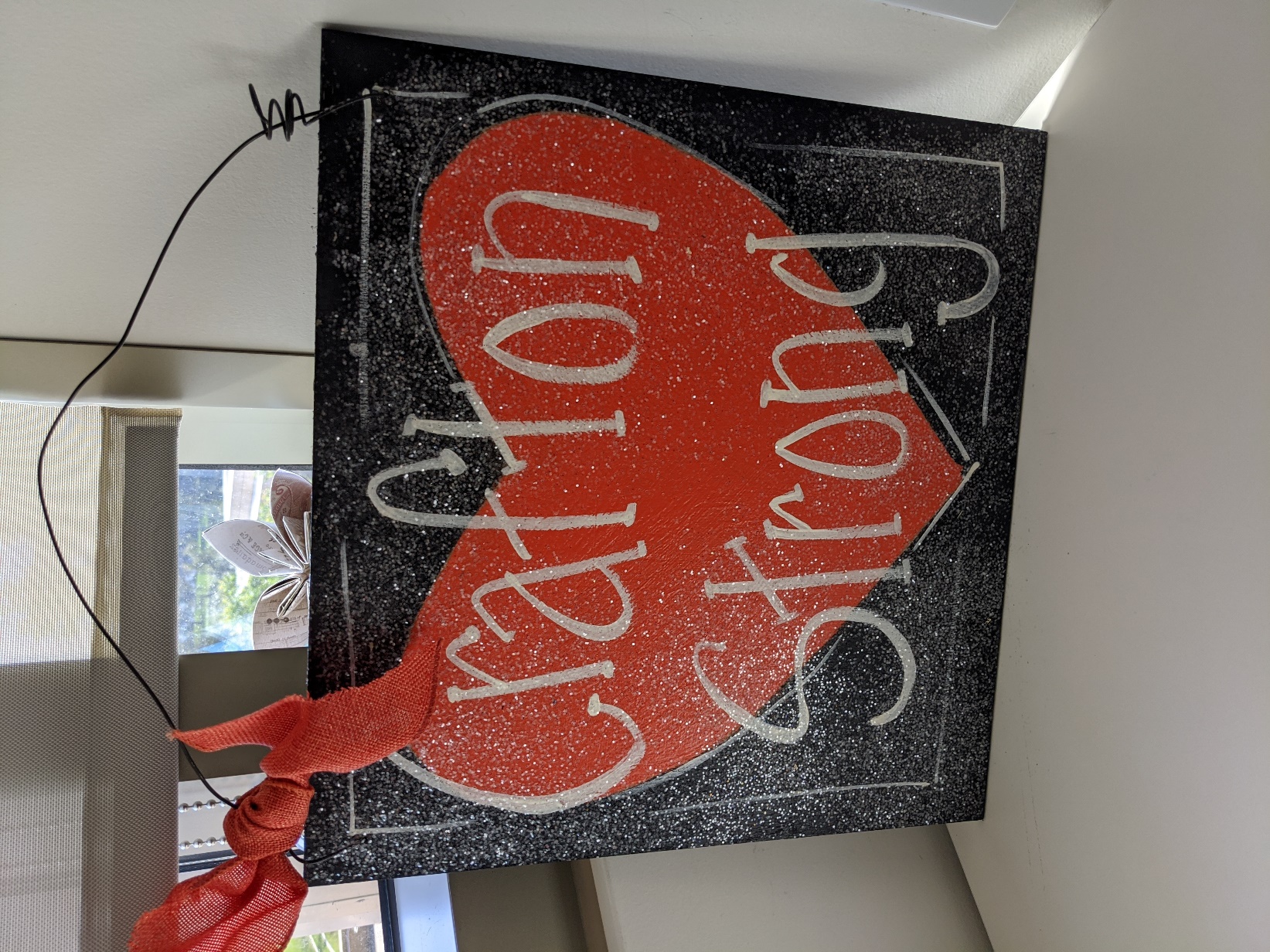 Welcome
Dr. Anne Viricel, Chair SBCCD Board of Trustees
Diana Z. Rodriguez, Chancellor
Dr. Kevin Horan, President
Instruction, Dr. Keith Wurtz 
Student Services, Dr. Delmy Spencer
Administrative Services, Mike Strong
Institutional Advancement, Michelle Riggs
Agenda